Advanced Competitive Programming
國立成功大學ACM-ICPC程式競賽培訓隊
nckuacm@imslab.org

Department of Computer Science and Information Engineering
National Cheng Kung University
Tainan, Taiwan
Outline
術語複習
Graph
Tree
最小生成樹
A* 搜尋法則
單源最短路徑
全點對最短路徑
Outline
術語複習
Graph
Tree
最小生成樹
A* 搜尋法則
單源最短路徑
全點對最短路徑
Graph
圖 (Graph)，是一個由邊 (Edge) 集合與點 (Vertex) 集合所組成的資料結構。
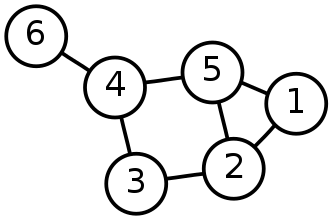 Graph
圖 (Graph)，是一個由邊 (Edge) 集合與點 (Vertex) 集合所組成的資料結構。

G = (E, V) 為圖
E 為邊集合
V 為點集合
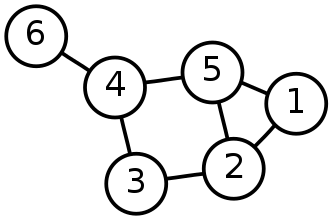 Graph
點 (vertex)： 組成圖的最基本元素
Graph
u
v
點 (vertex)： 組成圖的最基本元素
邊 (edge)： 點與點的關係
通常用 u 表示邊的起端，v 表示邊的終端
Graph
點 (vertex)： 組成圖的最基本元素
邊 (edge)： 點與點的關係
通常用 u 表示邊的起端，v 表示邊的終端
有向圖 (directed graph)： 邊帶有方向性
u -> v，表示 u 能走到 v，但 v 不保證走到 u
Graph
點 (vertex)： 組成圖的最基本元素
邊 (edge)： 點與點的關係
通常用 u 表示邊的起端，v 表示邊的終端
有向圖 (directed graph)： 邊帶有方向性
u -> v，表示 u 能走到 v，但 v 不保證走到 u
無向圖 (undirected graph)： 每條邊都是雙向的 
u <-> v，表示 v 能到 u，u 能到 v
Graph
道路 (walk)： 點邊相間的序列
Graph
道路 (walk)： 點邊相間的序列 e.g.  v0e1v1e2v2...envn
Graph
道路 (walk)： 點邊相間的序列 e.g.  v0e1v1e2v2...envn
路徑 (path)： 點不重複的道路
Graph
道路 (walk)： 點邊相間的序列 e.g.  v0e1v1e2v2...envn
路徑 (path)： 點不重複的道路
環 (cycle)： 把路徑的起點與終點連接起來
Graph
道路 (walk)： 點邊相間的序列， e.g.  v0e1v1e2v2...envn
路徑 (path)： 點不重複的道路
環 (cycle)： 把路徑的起點與終點連接起來
走訪/遍歷 (traversal/search)： 走完全部的點或邊
該怎麼表示一張圖呢
Graph 鄰接矩陣
用二維陣列表達點與點有無邊關係
E[u][v] = 1 表示 u 與 v 間有邊
E[u][v] = 0 表示 u 與 v 間沒邊
Graph 鄰接矩陣
用二維陣列表達點與點有無邊關係
E[u][v] = 1 表示 u 與 v 間有邊
E[u][v] = 0 表示 u 與 v 間沒邊

用特殊的值來表示無法到達的情況
例如 INT_MAX 或是 -1 或是 INF
Graph 鄰接表
vector<int> E[maxv];

to = E[from][0];
to
from
Graph 鄰接表
E[2][0] = 3;
2
3
Graph 鄰接表
E[2][0] = 3;
E[8][0] = 9;
2
9
8
3
Graph 鄰接表
E[2][0] = 3;
E[8][0] = 9;
E[2][1] = 9;
2
9
8
3
Graph 鄰接表
E[2][0] = 3;
E[8][0] = 9;
E[2][1] = 9;
E[7][0] = 8;
2
9
8
3
7
Graph 鄰接表
E[2][0] = 3;
E[8][0] = 9;
E[2][1] = 9;
E[7][0] = 8; 

E[1][0] = 5;
2
9
5
8
3
1
7
Graph 鄰接表
E[2][0] = 3;
E[8][0] = 9;
E[2][1] = 9;
E[7][0] = 8; 

E[1][0] = 5; 
E[5][0] = 1;
2
9
5
8
3
1
7
Graph 鄰接表
E[2][0] = 3;
E[8][0] = 9;
E[2][1] = 9;
E[7][0] = 8; 

E[1][0] = 5; 
E[5][0] = 1;
2
9
5
8
3
1
7
Tree
Tree 是一個有向無環連通圖
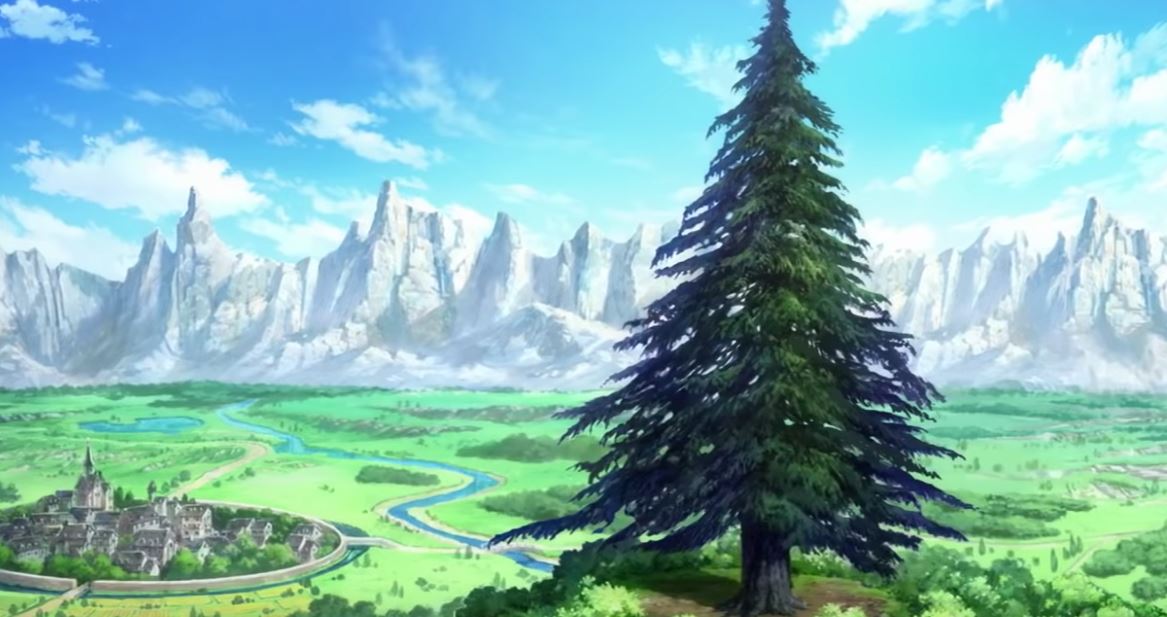 Tree
Tree 是一個有向無環連通圖
節點 (node)： 一般樹上的點
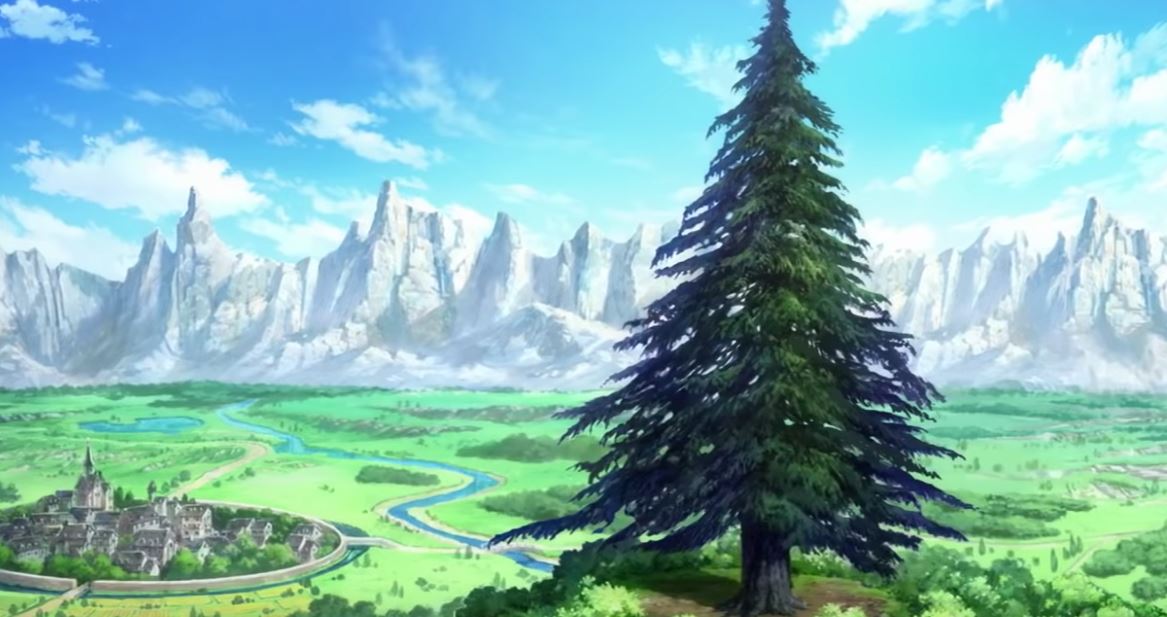 Tree
Tree 是一個有向無環連通圖
節點 (node)： 一般樹上的點
父 (parent)： 節點能反向拜訪的第一個節點
子 (child)： 節點能正向拜訪的第一個節點
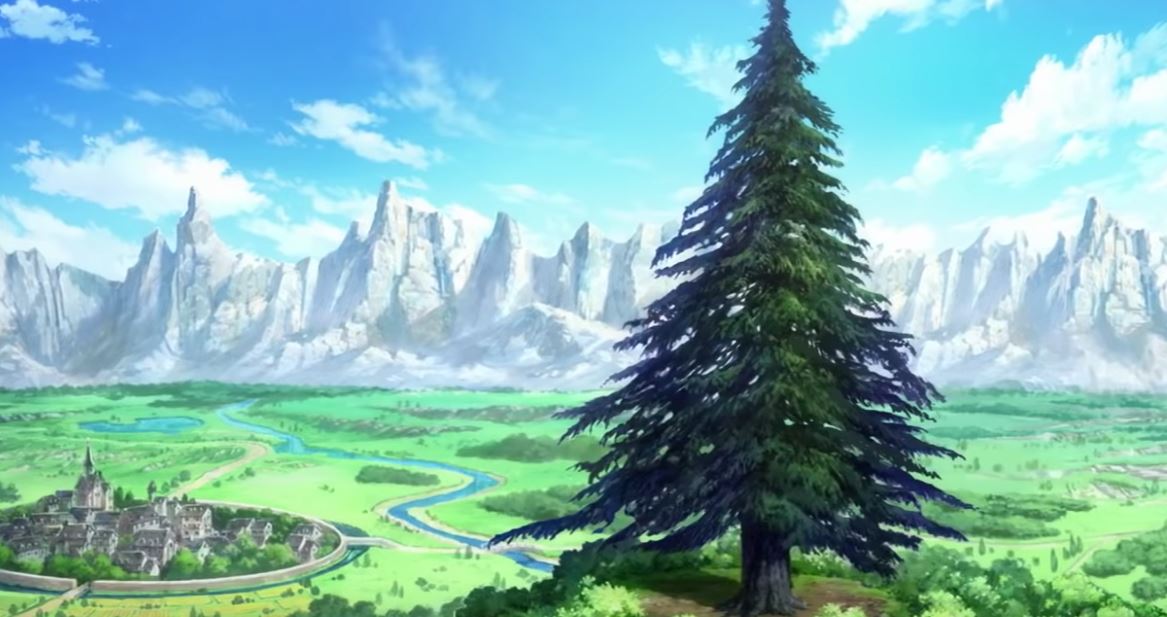 Tree
Tree 是一個有向無環連通圖
節點 (node)： 一般樹上的點
父 (parent)： 節點能反向拜訪的第一個節點
子 (child)： 節點能正向拜訪的第一個節點
根 (root)： 沒有父節點的節點
葉 (leaf)： 沒有子節點的節點
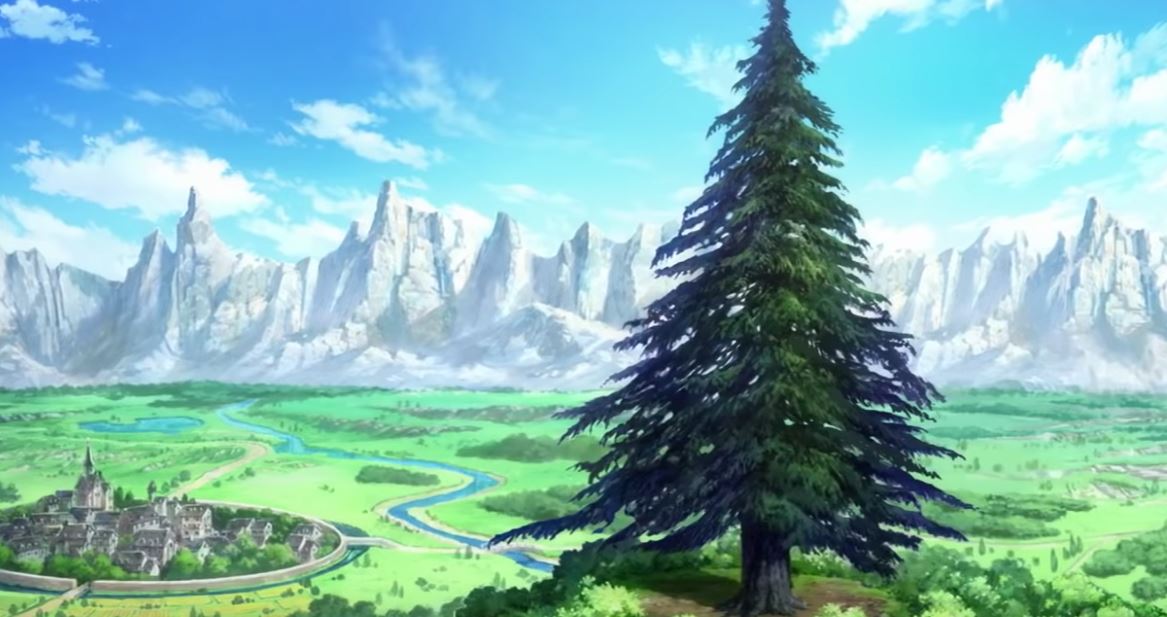 Tree
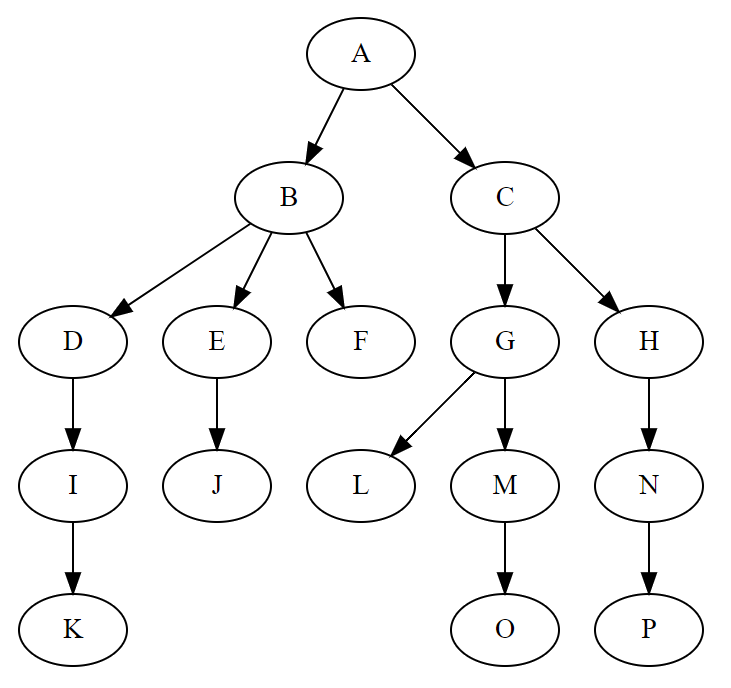 根
每個點都是節點
G的父
B的子
葉
葉
葉
葉
葉
葉
Tree
祖先 (ancestor)： 節點能反向拜訪的所有節點
孫子 (descendant)： 節點能正向拜訪的所有節點
Tree
祖先 (ancestor)： 節點能反向拜訪的所有節點
孫子 (descendant)： 節點能正向拜訪的所有節點
深度 (depth)： 從根到該節點所經過的邊數
Tree
祖先 (ancestor)： 節點能反向拜訪的所有節點
孫子 (descendant)： 節點能正向拜訪的所有節點
深度 (depth)： 從根到該節點所經過的邊數

森林 (forest)： 一個集合包含所有不相交的 Tree
每個非根節點只有一個父節點
Tree
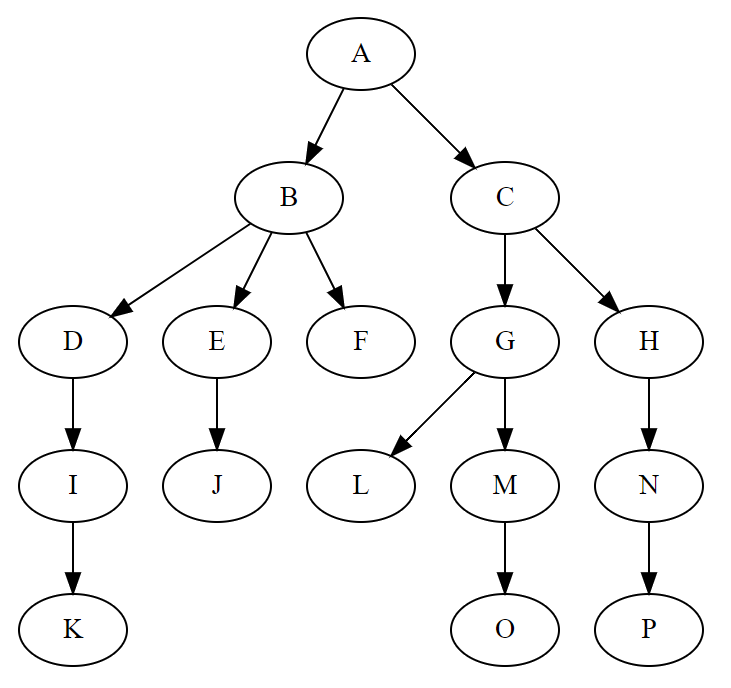 Tree
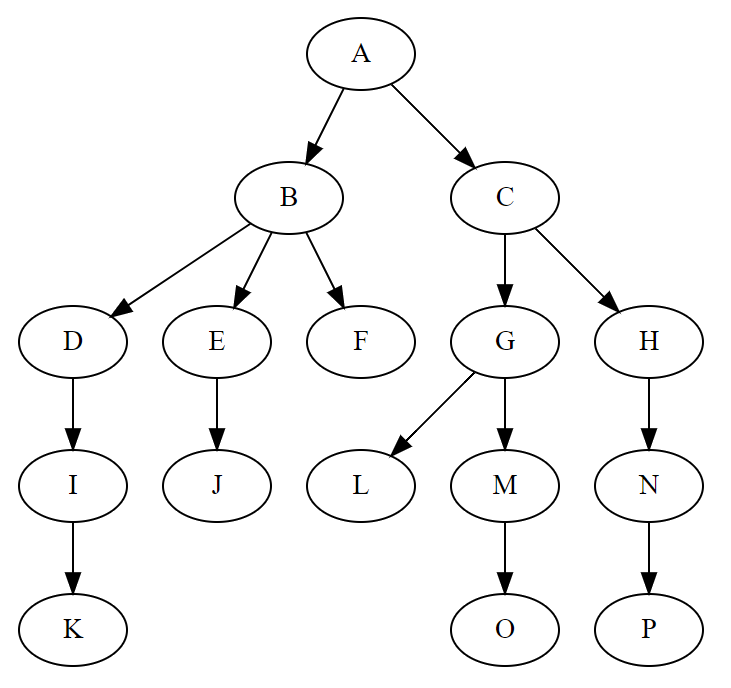 Tree
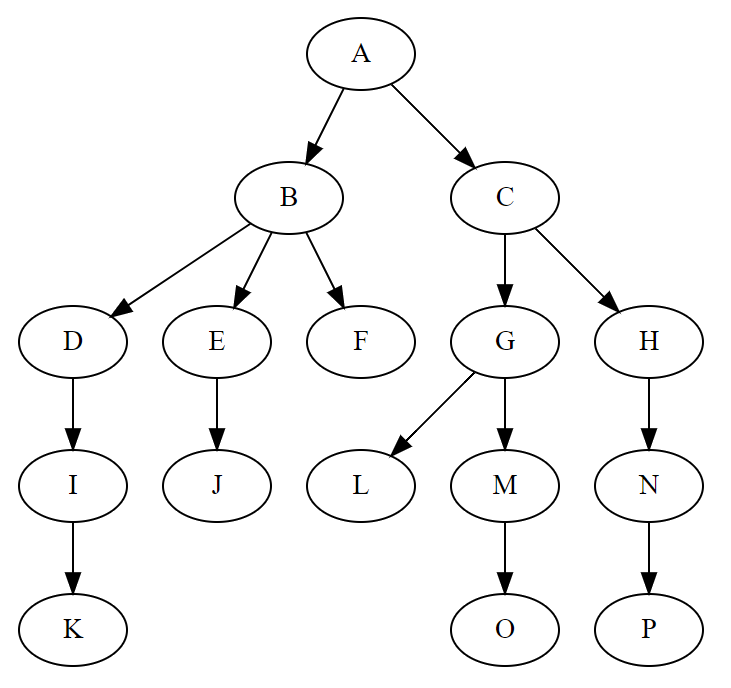 G的Depth為2
Tree
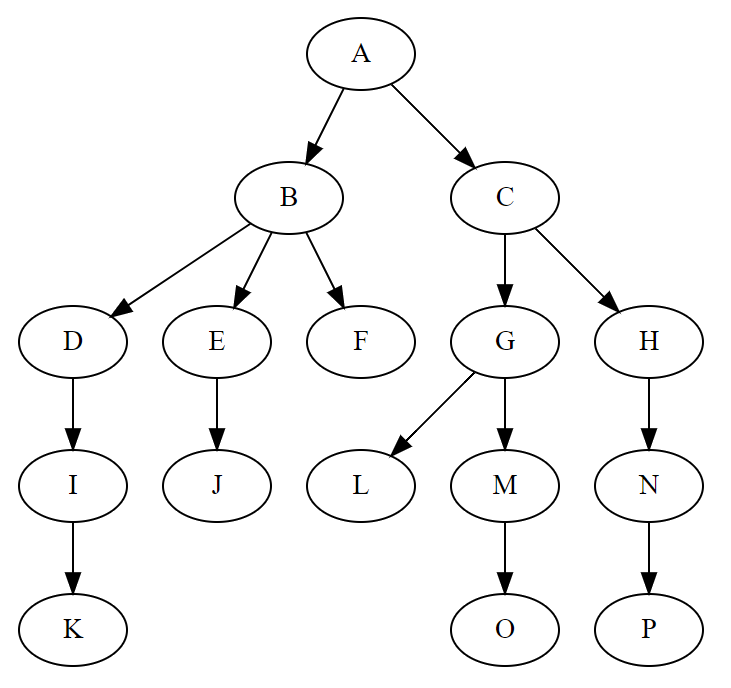 G的祖先
Tree
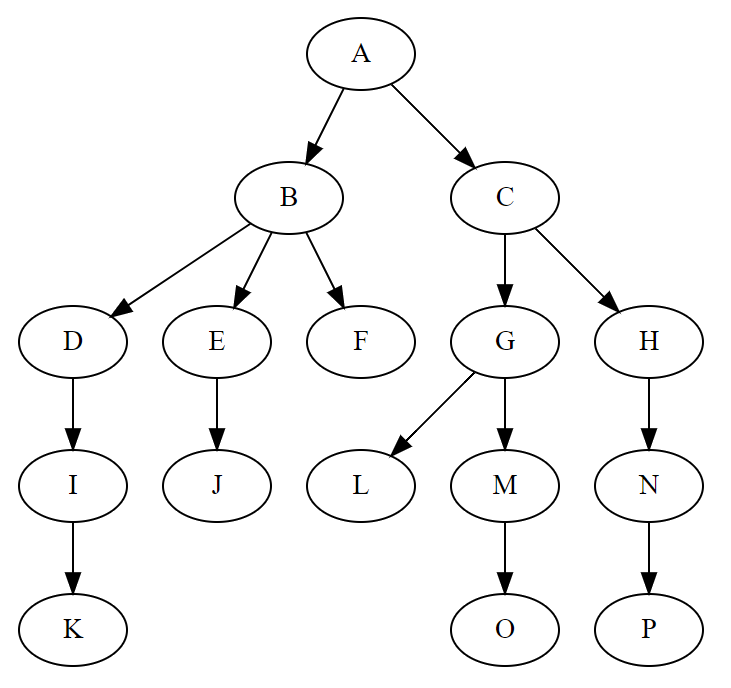 G的孫子
Outline
術語複習
Graph
Tree
最小生成樹
A* 搜尋法則
單源最短路徑
全點對最短路徑
Minimum spanning tree
生成樹
給定連通圖 G = (E, V)

使用 E 子集連接所有的點 (屬於 V) 所得到的樹
0
生成樹
1
8
3
9
6
1
5
8
3
7
2
4
9
生成樹
1
8
3
9
6
1
5
8
3
7
2
4
16
生成樹
1
8
3
9
6
1
5
8
3
7
2
4
20
生成樹
1
8
3
9
6
1
5
8
3
7
2
4
21
生成樹
1
8
3
9
6
1
5
8
3
7
2
4
24
生成樹
1
8
3
9
6
1
5
8
3
7
2
4
29
生成樹
1
8
3
9
6
1
5
8
3
7
2
4
30
生成樹
1
8
3
9
6
1
5
8
3
7
2
4
38
生成樹
1
8
3
9
6
1
5
8
3
7
2
4
38
生成樹
1
3
9
1
5
8
7
4
最小生成樹
給定連通圖 G = (E, V)

在所有生成樹中，找到邊權重總和最小的生成樹
29
最小生成樹
1
8
3
9
6
1
5
8
3
7
2
4
29
最小生成樹
1
8
3
6
1
5
3
2
兩個重要前提
樹是無環的連通圖

若圖只有點無任何邊，那每點都是彼此獨立連通塊
46
無環連通圖
8
3
9
6
1
8
7
4
兩個重要前提
樹是無環的連通圖

若圖只有點無任何邊，那每點都是彼此獨立連通塊
0
獨立的連通塊們
最小生成樹
Kruskal 演算法
Prim 演算法
最小生成樹
Kruskal 演算法
Prim 演算法
Kruskal 演算法
在產生生成樹以前，所有點都為獨立的連通塊

若兩個獨立的連通塊相連，整個圖就少一連通塊
0
1
1
如何產生生成樹
在連通塊 A 與連通塊 B 相連時確保不會產生環

最終就能得到一棵生成樹
1
1
5
1
4
12
1
7
4
20
1
8
7
4
23
3
1
8
7
4
31
8
3
1
8
7
4
40
8
3
9
1
8
7
4
46
8
3
9
6
1
8
7
4
怎樣不產生環
在連通塊 A 與連通塊 B 相連時確保不會產生環

A ≠ B ⟺ 加入新的邊不產生環
23
A 連通塊
1
8
3
6
5
23
B 連通塊
1
8
3
6
5
23
相連
1
8
3
9
6
5
32
相連
1
8
3
9
6
5
(☉д⊙)
產生環
3
5
怎樣不產生環
在連通塊 A 與連通塊 B 相連時確保不會產生環

A ≠ B ⟺ 加入新的邊不產生環
怎樣不產生環
在連通塊 A 與連通塊 B 相連時確保不會產生環

A ≠ B ⟺ 加入新的邊不產生環

所以過程中要確保挑的連通塊互為獨立
Kruskal 演算法
直覺的，每次相連選一個合法且權重最小的邊

最終得到的生成樹，就是最小生成樹
0
Kruskal
1
8
3
9
6
1
5
8
3
7
2
4
0
權重排序
1
8
3
9
6
1
5
8
3
7
2
4
0
1
8
3
9
6
1
5
8
3
7
2
4
0
檢查
1
8
3
9
6
1
5
8
3
7
2
4
1
相連
1
8
3
9
6
1
5
8
3
7
2
4
1
1
8
3
9
6
1
5
8
3
7
2
4
1
檢查
1
8
3
9
6
1
5
8
3
7
2
4
2
相連
1
8
3
9
6
1
5
8
3
7
2
4
2
1
8
3
9
6
1
5
8
3
7
2
4
2
檢查
1
8
3
9
6
1
5
8
3
7
2
4
4
相連
1
8
3
9
6
1
5
8
3
7
2
4
4
1
8
3
9
6
1
5
8
3
7
2
4
4
檢查
1
8
3
9
6
1
5
8
3
7
2
4
7
相連
1
8
3
9
6
1
5
8
3
7
2
4
7
1
8
3
9
6
1
5
8
3
7
2
4
7
檢查
1
8
3
9
6
1
5
8
3
7
2
4
10
相連
1
8
3
9
6
1
5
8
3
7
2
4
10
1
8
3
9
6
1
5
8
3
7
2
4
10
檢查
1
8
3
9
6
1
5
8
3
7
2
4
(☉д⊙)
(☉д⊙)
環
1
8
3
9
6
5
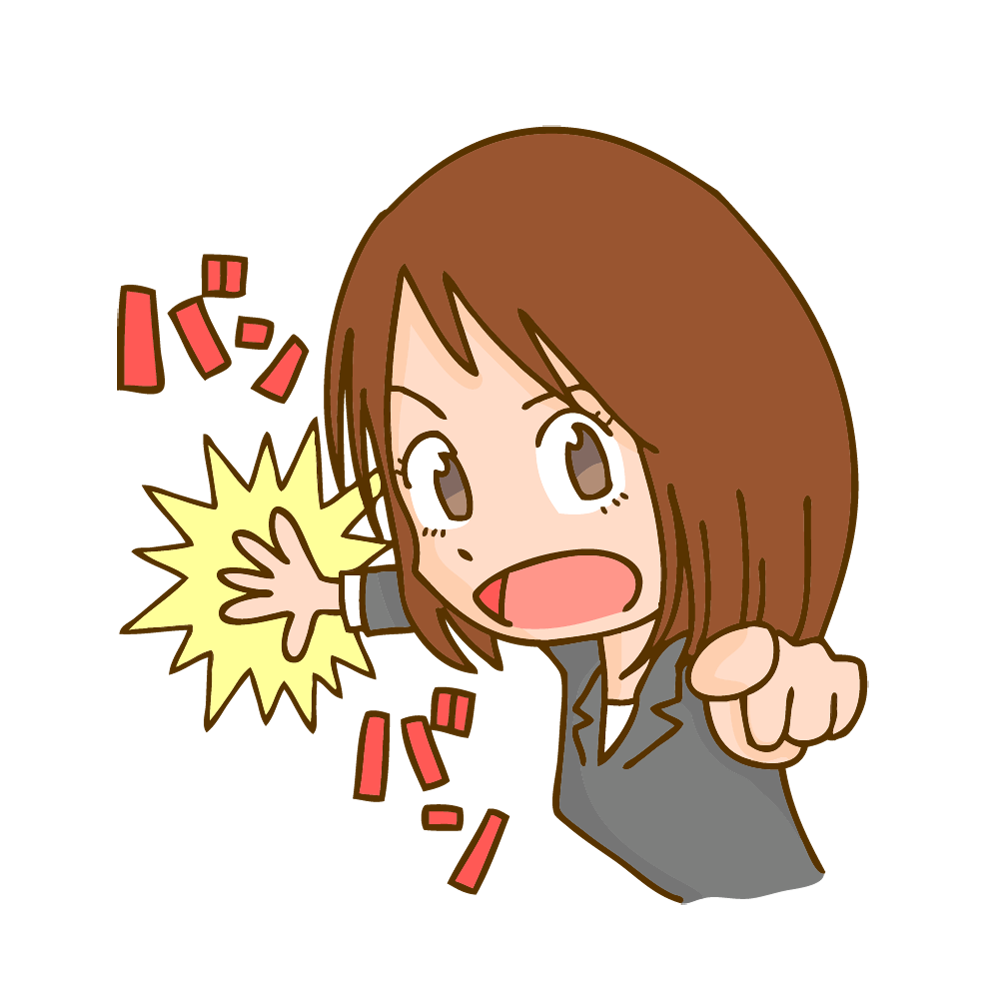 8
7
10
1
8
3
9
6
1
5
8
3
7
2
4
10
1
8
3
9
6
1
5
8
3
7
2
4
10
檢查
1
8
3
9
6
1
5
8
3
7
2
4
15
相連
1
8
3
9
6
1
5
8
3
7
2
4
15
1
8
3
9
6
1
5
8
3
7
2
4
15
檢查
1
8
3
9
6
1
5
8
3
7
2
4
21
相連
1
8
3
9
6
1
5
8
3
7
2
4
21
1
8
3
9
6
1
5
8
3
7
2
4
21
檢查
1
8
3
9
6
1
5
8
3
7
2
4
(☉д⊙)
(☉д⊙)
環
1
8
3
9
6
5
8
3
4
21
1
8
3
9
6
1
5
8
3
7
2
4
21
1
8
3
9
6
1
5
8
3
7
2
4
21
檢查
1
8
3
9
6
1
5
8
3
7
2
4
(☉д⊙)
(☉д⊙)
環
1
8
3
9
1
3
7
2
4
21
1
8
3
9
6
1
5
8
3
7
2
4
21
1
8
3
9
6
1
5
8
3
7
2
4
21
檢查
1
8
3
9
6
1
5
8
3
7
2
4
29
相連
1
8
3
9
6
1
5
8
3
7
2
4
29
1
8
3
9
6
1
5
8
3
7
2
4
29
檢查
1
8
3
9
6
1
5
8
3
7
2
4
(☉д⊙)
(☉д⊙)
環
3
1
5
8
3
7
2
4
29
1
8
3
9
6
1
5
8
3
7
2
4
29
遍歷完成
1
8
3
9
6
1
5
8
3
7
2
4
29
最小生成樹
1
8
3
6
1
5
3
2
Kruskal 實作
若使用 DFS 判斷兩點是否屬於同個連通塊

則最終複雜度為 O(|E|2)
枚舉每個邊 O(|E|)
DFS 將連通塊上的邊都拜訪 O(|E|)
Kruskal 實作
是否為同個連通塊，是一個分類問題
兩連通塊獨立 ⟺ 彼此間沒有重複的點
Kruskal 實作
是否為同個連通塊，是一個分類問題
兩連通塊獨立 ⟺ 彼此間沒有重複的點
Kruskal 實作
是否為同個連通塊，是一個分類問題
兩連通塊獨立 ⟺ 彼此間沒有重複的點


也就是說，連通塊們是個 Disjoint Sets
可以用 Union-Find Forest 改善複雜度
第五週教材中有 Union-Find Forest 的介紹
Kruskal 實作
bool cmp(const edge &A, const edge &B)
  { return A.w < B.w; }
Kruskal 實作
vector<edge> E; // 邊集合  :  .sort(E.begin(), E.end(), cmp);for (edge e: E) {  int a = Find(e.u), b = Find(e.v);  if (a != b) {    Union(e.u, e.v);    cost += E.w;    MST.emplace_back(u, v, w);  }}
Kruskal 實作
用 Union-Find Forest 改善複雜度

複雜度為 O(|E|log2|E| + |E|⋅ α)
α 為 Union-Find Forest 的時間成本
Questions?
練習
UVa OJ 10369 Arctic Network
AIZU 1280 Slim Span
最小生成樹
Kruskal 演算法
Prim 演算法
Prim 演算法
很類似的
兩個重要前提
樹是無環的連通圖

若圖只有點無任何邊，那每點都是彼此獨立連通塊
Prim 演算法
Prim 維護一個未完成的生成樹
Prim 演算法
Prim 維護一個未完成的生成樹

每次將樹周遭有最小權重的邊接到樹上，
使樹最終成長至最小生成樹
0
1
8
3
9
6
1
5
8
3
7
2
4
Prim 演算法
先隨便的挑任意點
0
1
8
3
9
6
1
5
8
3
7
2
4
0
Prim 演算法
先隨便的挑任意點
使它為初始的未完成的生成樹
Prim 演算法
先隨便的挑任意點
使它為初始的未完成的生成樹，稱它為 MST

明顯的，它是個無環連通圖
0
1
8
3
9
6
1
5
8
3
7
2
4
0
MST
Prim 演算法
直覺的，每次將 MST 周遭權重最小的邊接上去

那麼最終產生的生成樹為最小生成樹
0
1
8
3
9
6
1
5
8
3
7
2
4
6
周圍最小邊
1
8
3
9
6
1
5
8
3
7
2
4
6
MST
6
6
1
8
3
9
6
1
5
8
3
7
2
4
7
周圍最小邊
1
8
3
9
6
1
5
8
3
7
2
4
7
MST
1
6
7
1
8
3
9
6
1
5
8
3
7
2
4
10
周圍最小邊
1
8
3
9
6
1
5
8
3
7
2
4
10
MST
1
3
6
10
1
8
3
9
6
1
5
8
3
7
2
4
15
周圍最小邊
1
8
3
9
6
1
5
8
3
7
2
4
15
MST
1
3
6
5
15
1
8
3
9
6
1
5
8
3
7
2
4
23
周圍最小邊
1
8
3
9
6
1
5
8
3
7
2
4
23
MST
1
8
3
6
5
23
1
8
3
9
6
1
5
8
3
7
2
4
24
周圍最小邊
1
8
3
9
6
1
5
8
3
7
2
4
24
MST
1
8
3
6
1
5
24
1
8
3
9
6
1
5
8
3
7
2
4
26
周圍最小邊
1
8
3
9
6
1
5
8
3
7
2
4
26
MST
1
8
3
6
1
5
2
26
1
8
3
9
6
1
5
8
3
7
2
4
29
周圍最小邊
1
8
3
9
6
1
5
8
3
7
2
4
29
MST
1
8
3
6
1
5
3
2
Prim 實作
struct node {  int id; // 點的編號  int w; // 連結到此點的權重 (邊權重)
};
Prim 實作
vector<node> E[maxv]; // maxv 為最大節點數
  :
  .

/* 假設輸入完邊的資訊了 */
Prim 實作
/* 每次挑最小權重的邊 */
priority_queue<edge> Q;


/* 初始的生成樹 (只有一個點) */Q.push({1, 1, 0});
Prim 實作
while(!Q.empty()) {  edge e = Q.top(); Q.pop();  int u = e.v;  if(!vis[u]) { // 避免出現環    MST.push_back(e);    cost += e.w;    for(auto v: E[u])      if(!vis[v.id]) Q.push({u, v.id, v.w});  }  vis[u] = true;}
Prim 實作
跟 Kruskal 比較

Prim 枚舉的是點Kruskal 枚舉的是邊

其複雜度為 O(|E|log2|V|)
Questions?
Outline
術語複習
Graph
Tree
最小生成樹
A* 搜尋法則
單源最短路徑
全點對最短路徑
Single-Source Shortest Paths
SSSP
給定 源點/起點(Source)

問每條路徑的最小成本
源點到各點的最小總成本
SSSP
Breadth-First Search
Relaxation
Dijkstra's algorithm
Bellman-Ford's algorithm
SSSP
Breadth-First Search
Relaxation
Dijkstra's algorithm
Bellman-Ford's algorithm
廣度優先搜尋
BFS
廣度優先搜尋 (Breadth-First Search) 簡稱 BFS
a
c
p
k
o
f
g
h
l
z
i
j
BFS 程式碼
queue<int> Q;
Q.push(source);
vis[source] = true;

while (!Q.empty()) {
  int u = Q.front(); Q.pop();
  for (auto v: E[u]) {
    if (vis[v]) continue;
    vis[v] = true;
    Q.push(v);
  }
}
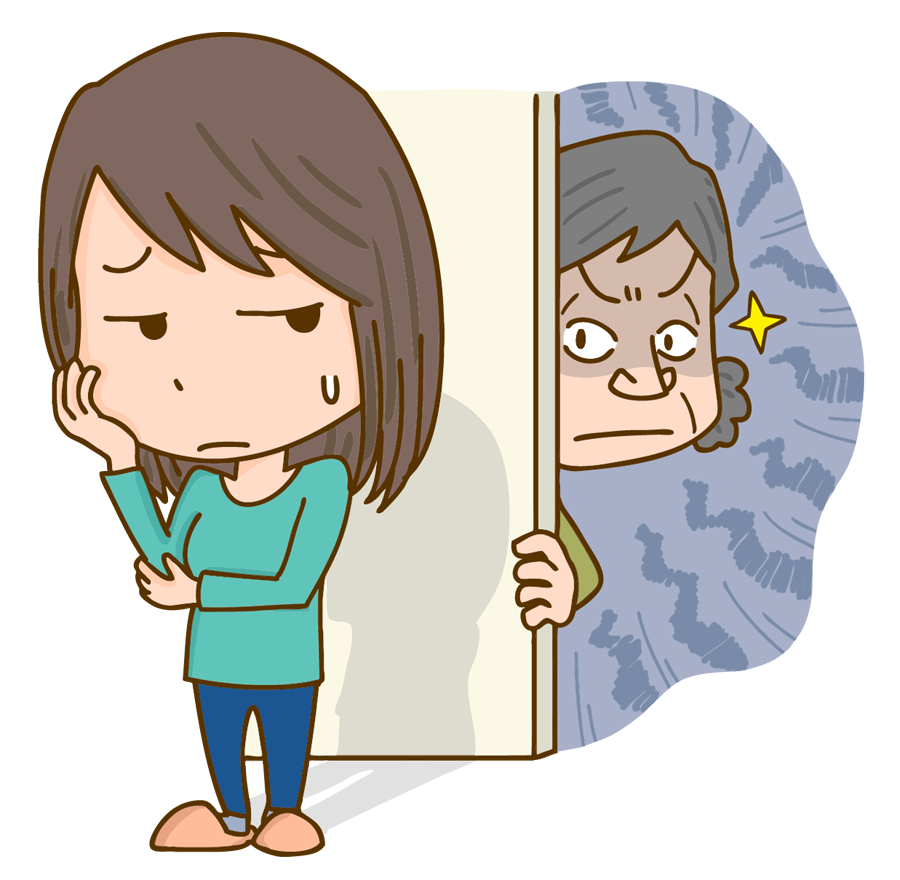 BFS 的點遍歷順序
a
c
p
k
o
f
g
h
l
z
i
j
BFS 的點遍歷順序
1
2
3
4
5
6
7
8
A
B
9
C
第一個拜訪的為根
藍色為未曾拜訪
1
c
p
k
o
f
g
h
l
z
i
j
拜訪所有鄰點
黃色為拜訪中
1
2
p
k
o
f
g
h
l
z
i
j
拜訪所有鄰點
1
2
3
k
o
f
g
h
l
z
i
j
拜訪所有鄰點
1
2
3
4
o
f
g
h
l
z
i
j
拜訪所有鄰點
1
2
3
4
5
f
g
h
l
z
i
j
根拜訪完
紫色為拜訪完
1
2
3
4
5
f
g
h
l
z
i
j
拜訪所有鄰點
1
2
3
4
5
6
g
h
l
z
i
j
拜訪所有鄰點
1
2
3
4
5
6
7
h
l
z
i
j
拜訪完
1
2
3
4
5
6
7
h
l
z
i
j
拜訪所有鄰點
1
2
3
4
5
6
7
8
A
B
9
j
拜訪完
1
2
3
4
5
6
7
8
A
B
9
j
拜訪完
1
2
3
4
5
6
7
8
A
B
9
j
拜訪完
1
2
3
4
5
6
7
8
A
B
9
j
拜訪完
1
2
3
4
5
6
7
8
A
B
9
j
拜訪完
1
2
3
4
5
6
7
8
A
B
9
j
拜訪所有鄰點
1
2
3
4
5
6
7
8
A
B
9
C
拜訪完
1
2
3
4
5
6
7
8
A
B
9
C
拜訪完
1
2
3
4
5
6
7
8
A
B
9
C
拜訪完
1
2
3
4
5
6
7
8
A
B
9
C
拜訪完
1
2
3
4
5
6
7
8
A
B
9
C
拜訪完
1
2
3
4
5
6
7
8
A
B
9
C
BFS 樹
1
2
3
4
5
6
7
8
A
B
9
C
BFS 樹
1
2
3
4
5
6
7
8
A
B
9
C
0
S 到 T
S
T
0
BFS 完
S
T
0
BFS 完
S
T
3
深度/成本: 3
S
T
0
若邊權重 ≥ 1
1
8
3
4
6
1
5
8
3
7
S
2
T
4
若邊權重 ≥ 1
怎麼辦?
將權重切段
例如 x 權重，切成共 x 段的 1 權重邊
將權重切段
例如 3 權重
3
將權重切段
例如 3 權重，切成共 3 段的 1 權重邊
1
1
1
將權重切段
例如 3 權重，切成共 3 段的 1 權重邊
就能 BFS 了!
1
1
1
將權重切段
例如 3 權重，切成共 3 段的 1 權重邊
就能 BFS 了!

複雜度肯定會爆炸!
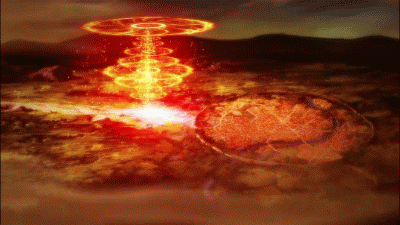 Questions?
單源最短路徑
Relaxation
Dijkstra's algorithm
Bellman-Ford's algorithm
單源最短路徑
Relaxation
Dijkstra's algorithm
Bellman-Ford's algorithm
Relaxation
想像自己是圖中的某點 v
v
Relaxation
u
u
想像自己是圖中的某點 v
身旁有一些鄰點 u
v
u
Relaxation
14
5
想像自己是圖中的某點 v
身旁有一些鄰點 u
u 知道源點到他們那裡的最小成本
v
9
Relaxation
14
5
9
想像自己是圖中的某點 v
身旁有一些鄰點 u
u 知道源點到他們那裡的最小成本
v 知道 u 到自己那裡的成本 (邊權重)
8
v
6
9
Relaxation
14
5
9
想像自己是圖中的某點 v
身旁有一些鄰點 u
u 知道源點到他們那裡的最小成本
v 知道 u 到自己那裡的成本 (邊權重)
v 能計算各點到 v 的成本
8
v
6
9
Relaxation
23
14
5
9
想像自己是圖中的某點 v
身旁有一些鄰點 u
u 知道源點到他們那裡的最小成本
v 知道 u 到自己那裡的成本 (邊權重)
v 能計算各點到 v 的成本
8
v
6
9
Relaxation
23
14
5
9
想像自己是圖中的某點 v
身旁有一些鄰點 u
u 知道源點到他們那裡的最小成本
v 知道 u 到自己那裡的成本 (邊權重)
v 能計算各點到 v 的成本
8
v
6
9
Relaxation
23
13
14
5
9
想像自己是圖中的某點 v
身旁有一些鄰點 u
u 知道源點到他們那裡的最小成本
v 知道 u 到自己那裡的成本 (邊權重)
v 能計算各點到 v 的成本
8
v
6
9
Relaxation
23
13
14
5
9
想像自己是圖中的某點 v
身旁有一些鄰點 u
u 知道源點到他們那裡的最小成本
v 知道 u 到自己那裡的成本 (邊權重)
v 能計算各點到 v 的成本
8
v
6
9
Relaxation
23
13
14
5
9
想像自己是圖中的某點 v
身旁有一些鄰點 u
u 知道源點到他們那裡的最小成本
v 知道 u 到自己那裡的成本 (邊權重)
v 能計算各點到 v 的成本
8
v
15
6
9
Relaxation
23
13
14
5
9
想像自己是圖中的某點 v
身旁有一些鄰點 u
u 知道源點到他們那裡的最小成本
v 知道 u 到自己那裡的成本 (邊權重)
v 能計算各點到 v 的成本
v 就能得知，源點到 v 的最小成本
8
v
15
6
9
Relaxation
14
5
9
想像自己是圖中的某點 v
身旁有一些鄰點 u
u 知道源點到他們那裡的最小成本
v 知道 u 到自己那裡的成本 (邊權重)
v 能計算各點到 v 的成本
v 就能得知，源點到 v 的最小成本
8
v
6
9
Relaxation
14
5
9
想像自己是圖中的某點 v
身旁有一些鄰點 u
u 知道源點到他們那裡的最小成本
v 知道 u 到自己那裡的成本 (邊權重)
v 能計算各點到 v 的成本
v 就能得知，源點到 v 的最小成本
8
13
6
9
Relaxation 實作
int update = cost[u] + w; // w := weight
cost[v] = min(cost[v], update);
Questions?
單源最短路徑
Relaxation
Dijkstra's algorithm
Bellman-Ford's algorithm
Dijkstra's algorithm
Dijkstra 實作
vector<node> E[maxn]; // 邊集合
	:
	.

/* 假設輸入完邊的資訊了 */
Dijkstra 實作 (初始化)
memset(s, 0x3f, sizeof(s)); //初始為無限大vector<bool> vis(N, false);priority_queue<node> Q;Q.push({source, s[source] = 0});
Dijkstra 實作
while (!Q.empty()) {  node u = Q.top(); Q.pop();  if (vis[u.id]) continue; // u 以前就找到解了  vis[u.id] = true;   for (node v: E[u.id]) {    int update = s[u.id] + v.w;    if (update < s[v.id])      Q.push({v.id, s[v.id] = update});  }}
1
8
3
4
6
1
5
8
3
7
s
2
4
∞
初始化
1
8
∞
3
∞
∞
4
6
1
∞
5
∞
8
3
7
0
2
∞
∞
4
∞
拜訪中
1
8
∞
3
∞
∞
4
6
1
∞
5
∞
8
3
7
0
2
∞
∞
4
∞
拜訪鄰點
1
8
∞
3
∞
∞
4
6
1
∞
5
∞
8
3
7
0
2
∞
∞
4
∞
Relax?
1
8
∞
3
∞
∞
4
6
1
∞
5
∞
8
3
7
0
2
∞
∞
4
∞
Relax!
1
8
5
3
∞
∞
4
6
1
∞
5
∞
8
3
7
0
2
∞
∞
4
∞
拜訪鄰點
1
8
5
3
∞
∞
4
6
1
∞
5
∞
8
3
7
0
2
∞
∞
4
∞
Relax?
1
8
5
3
∞
∞
4
6
1
∞
5
∞
8
3
7
0
2
∞
∞
4
∞
Relax!
1
8
5
3
∞
∞
4
6
1
8
5
∞
8
3
7
0
2
∞
∞
4
∞
拜訪完
1
8
5
3
∞
∞
4
6
1
8
5
∞
8
3
7
0
2
∞
∞
4
∞
Queue
1
8
5
3
∞
∞
4
6
1
8
5
∞
8
3
7
0
2
∞
∞
4
∞
拜訪鄰點
1
8
5
3
∞
∞
4
6
1
8
5
∞
8
3
7
0
2
∞
∞
4
∞
Relax?
1
8
5
3
∞
∞
4
6
1
8
5
∞
8
3
7
0
2
∞
∞
4
∞
Relax!
1
8
5
3
∞
8
4
6
1
8
5
∞
8
3
7
0
2
∞
∞
4
∞
拜訪鄰點
1
8
5
3
∞
8
4
6
1
8
5
∞
8
3
7
0
2
∞
∞
4
∞
Relax?
1
8
5
3
∞
8
4
6
1
8
5
∞
8
3
7
0
2
∞
∞
4
6
Relax!
1
8
5
3
∞
8
4
6
1
8
5
∞
8
3
7
0
2
∞
∞
4
6
拜訪鄰點
1
8
5
3
∞
8
4
6
1
8
5
∞
8
3
7
0
2
∞
∞
4
6
Relax?
1
8
5
3
∞
8
4
6
1
8
5
∞
8
3
7
0
2
∞
∞
4
6
No
1
8
5
3
∞
8
4
6
1
8
5
∞
8
3
7
0
2
∞
∞
4
6
拜訪完
1
8
5
3
∞
8
4
6
1
8
5
∞
8
3
7
0
2
∞
∞
4
關於 relaxation
5
這個拜訪完的節點

在未來有可能再被 relax 嗎?
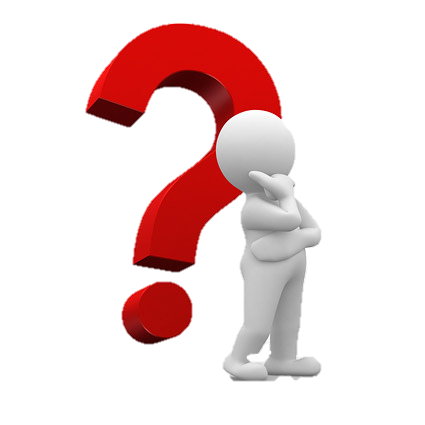 6
拜訪完
1
8
5
3
∞
8
4
6
1
8
5
∞
8
3
7
0
2
∞
∞
4
6
拜訪鄰點
1
8
5
3
∞
8
4
6
1
8
5
∞
8
3
7
0
2
∞
∞
4
6
Relax?
1
8
5
3
∞
8
4
6
1
8
5
∞
8
3
7
0
2
∞
∞
4
6
No
1
8
5
3
∞
8
4
6
1
8
5
∞
8
3
7
0
2
∞
∞
4
6
拜訪鄰點
1
8
5
3
∞
8
4
6
1
8
5
∞
8
3
7
0
2
∞
∞
4
6
Relax?
1
8
5
3
∞
8
4
6
1
8
5
∞
8
3
7
0
2
∞
∞
4
6
Relax!
1
8
5
3
14
8
4
6
1
8
5
∞
8
3
7
0
2
∞
∞
4
6
拜訪完
1
8
5
3
14
8
4
6
1
8
5
∞
8
3
7
0
2
∞
∞
4
6
關於 relaxation
5
這些拜訪完的節點

在未來有可能再被 relax 嗎?
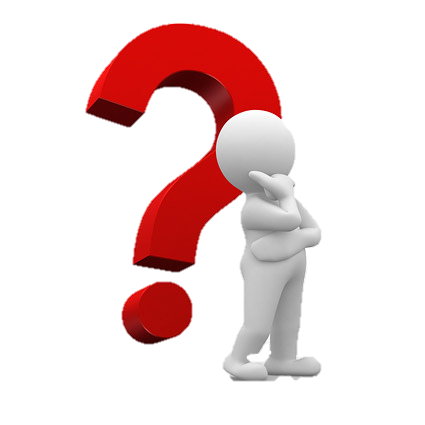 0
6
關於 relaxation
5
這些拜訪完的節點

在未來有可能再被 relax 嗎?

若答案為否定的，
這似乎叫做: 無後效性
0
6
拜訪完
1
8
5
3
14
8
4
6
1
8
5
∞
8
3
7
0
2
∞
∞
4
6
拜訪鄰點
1
8
5
3
14
8
4
6
1
8
5
∞
8
3
7
0
2
∞
∞
4
6
拜訪鄰點
1
8
5
3
14
8
4
6
1
8
5
∞
8
3
7
0
2
∞
∞
4
6
拜訪鄰點
1
8
5
3
14
8
4
6
1
8
5
∞
8
3
7
0
2
∞
∞
4
6
Relax?
1
8
5
3
14
8
4
6
1
8
5
∞
8
3
7
0
2
∞
∞
4
6
Relax!
1
8
5
3
12
8
4
6
1
8
5
∞
8
3
7
0
2
∞
∞
4
6
拜訪完
1
8
5
3
12
8
4
6
1
8
5
∞
8
3
7
0
2
∞
∞
4
6
拜訪鄰點
1
8
5
3
12
8
4
6
1
8
5
∞
8
3
7
0
2
∞
∞
4
6
拜訪完
1
8
5
3
12
8
4
6
1
8
5
∞
8
3
7
0
2
∞
∞
4
6
拜訪鄰點
1
8
5
3
12
8
4
6
1
8
5
∞
8
3
7
0
2
∞
∞
4
6
Relax!
1
8
5
3
12
8
4
6
1
8
5
13
8
3
7
0
2
15
19
4
6
拜訪完
1
8
5
3
12
8
4
6
1
8
5
13
8
3
7
0
2
15
19
4
6
無後效性
5
12
若 u 去 relax 了 v
8
8
0
6
無後效性
5
12
若 u 去 relax 了 v
則未來不管如何，
                                v 不可能更新 u
8
8
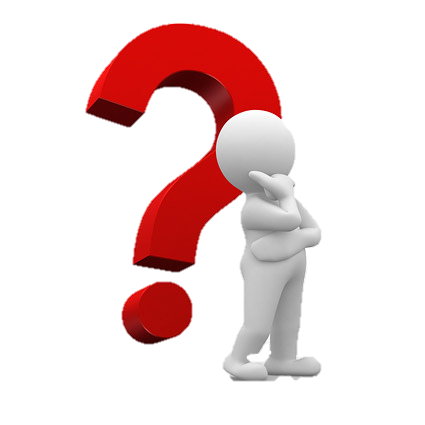 0
6
無後效性
5
12
若 u 去 relax 了 v
則未來不管如何，
                                v 不可能更新 u
因為 u 先來的
8
8
0
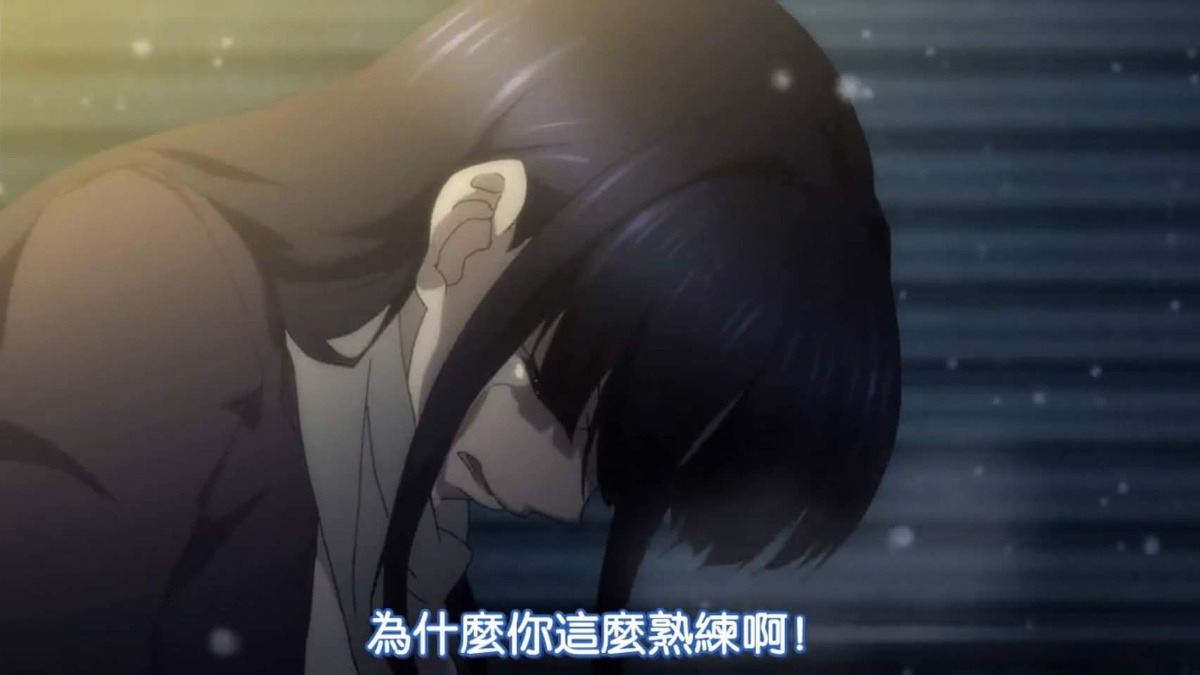 6
無後效性
5
12
若 u 去 relax 了 v
則未來不管如何，
                                v 不可能更新 u
因為 u 先來的，在 u 之後挑的任何點
其值都比 u 大，並且邊權重恆正 !
怎麼加都比 u 大
8
8
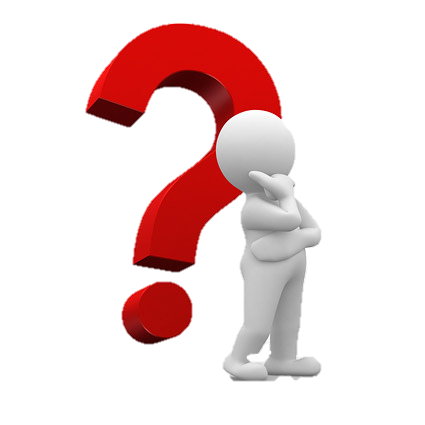 0
6
拜訪鄰點
1
8
5
3
12
8
4
6
1
8
5
13
8
3
7
0
2
15
19
4
6
Relax?
1
8
5
3
12
8
4
6
1
8
5
13
8
3
7
0
2
15
19
4
6
Relax!
1
8
5
3
12
8
4
6
1
8
5
13
8
3
7
0
2
15
15
4
6
拜訪完
1
8
5
3
12
8
4
6
1
8
5
13
8
3
7
0
2
15
15
4
6
拜訪鄰點
1
8
5
3
12
8
4
6
1
8
5
13
8
3
7
0
2
15
15
4
6
拜訪完
1
8
5
3
12
8
4
6
1
8
5
13
8
3
7
0
2
15
15
4
0
S 到 T?
1
8
3
4
6
1
5
8
3
7
S
2
T
4
15
1
8
3
12
4
6
1
8
5
13
8
3
7
0
2
15
4
Questions?
練習
POJ 3255 Roadblocks
單源最短路徑
Relaxation
Dijkstra's algorithm
Bellman-Ford's algorithm
Bellman-Ford's algorithm
Bellman-Ford 實作
vector<edge> E;  :   ./* 假設輸入完邊的資訊了 */
Bellman-Ford 實作
memset(s, 0x3f, sizeof(s)); // 初始無限大s[source] = 0;
Bellman-Ford 實作
for (int i = 0; i < V.size()-1; i++)  for (edge e: E)    s[e.v] = min(s[e.v], s[e.u] + e.w);
1
8
3
4
2
5
8
s
∞
初始化
1
8
∞
3
∞
∞
4
2
∞
5
8
0
∞
Relax?
1
8
∞
3
∞
∞
4
2
∞
5
8
0
∞
No
1
8
∞
3
∞
∞
4
2
∞
5
8
0
∞
1
8
∞
3
∞
∞
4
2
∞
5
8
0
∞
Relax?
1
8
∞
3
∞
∞
4
2
∞
5
8
0
∞
No
1
8
∞
3
∞
∞
4
2
∞
5
8
0
∞
1
8
∞
3
∞
∞
4
2
∞
5
8
0
∞
Relax?
1
8
∞
3
∞
∞
4
2
∞
5
8
0
∞
No
1
8
∞
3
∞
∞
4
2
∞
5
8
0
∞
1
8
∞
3
∞
∞
4
2
∞
5
8
0
∞
Relax?
1
8
∞
3
∞
∞
4
2
∞
5
8
0
∞
No
1
8
∞
3
∞
∞
4
2
∞
5
8
0
∞
1
8
∞
3
∞
∞
4
2
∞
5
8
0
∞
Relax?
1
8
∞
3
∞
∞
4
2
∞
5
8
0
∞
No
1
8
∞
3
∞
∞
4
2
∞
5
8
0
∞
1
8
∞
3
∞
∞
4
2
∞
5
8
0
∞
Relax?
1
8
∞
3
∞
∞
4
2
∞
5
8
0
∞
Relax!
1
8
5
3
∞
∞
4
2
∞
5
8
0
∞
1
8
5
3
∞
∞
4
2
∞
5
8
0
∞
Relax?
1
8
5
3
∞
∞
4
2
∞
5
8
0
∞
Relax!
1
8
5
3
∞
∞
4
2
8
5
8
0
∞
1
8
5
3
∞
∞
4
2
8
5
8
0
∞
Relax?
1
8
5
3
∞
∞
4
2
8
5
8
0
∞
No
1
8
5
3
∞
∞
4
2
8
5
8
0
∞
1
8
5
3
∞
∞
4
2
8
5
8
0
∞
Relax?
1
8
5
3
∞
∞
4
2
8
5
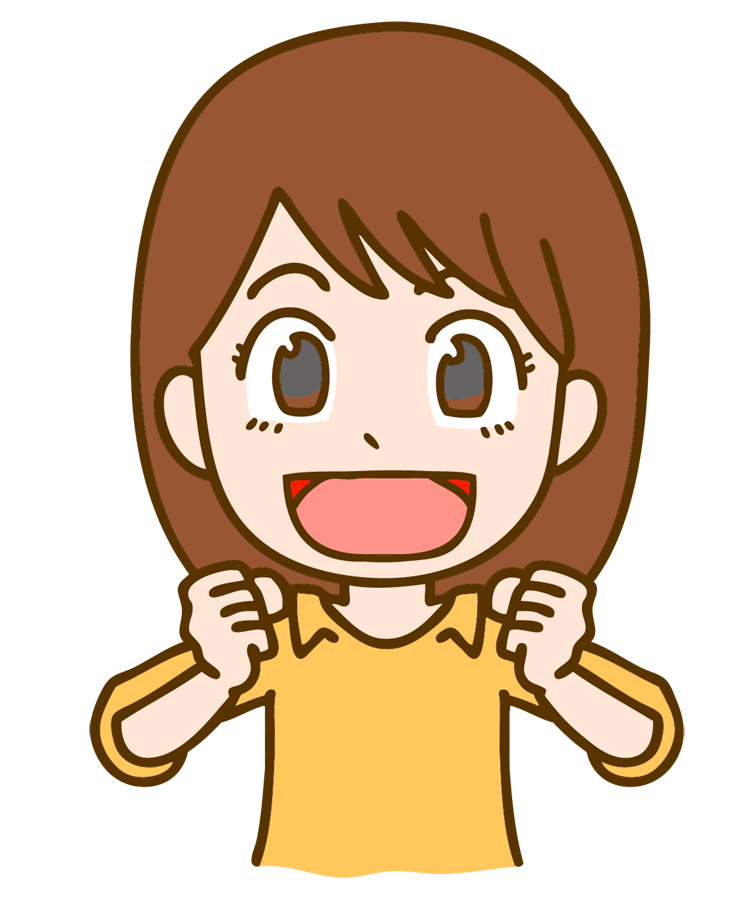 8
0
6
Relax!
1
8
5
3
∞
∞
4
2
8
5
8
0
6
1
8
5
3
∞
∞
4
2
8
5
8
0
6
Relax?
1
8
5
3
∞
∞
4
2
8
5
8
0
6
Relax!
1
8
5
3
12
∞
4
2
8
5
8
0
6
1
8
5
3
12
∞
4
2
8
5
8
0
6
Relax?
1
8
5
3
12
∞
4
2
8
5
8
0
6
Relax!
1
8
5
3
12
∞
4
2
7
5
8
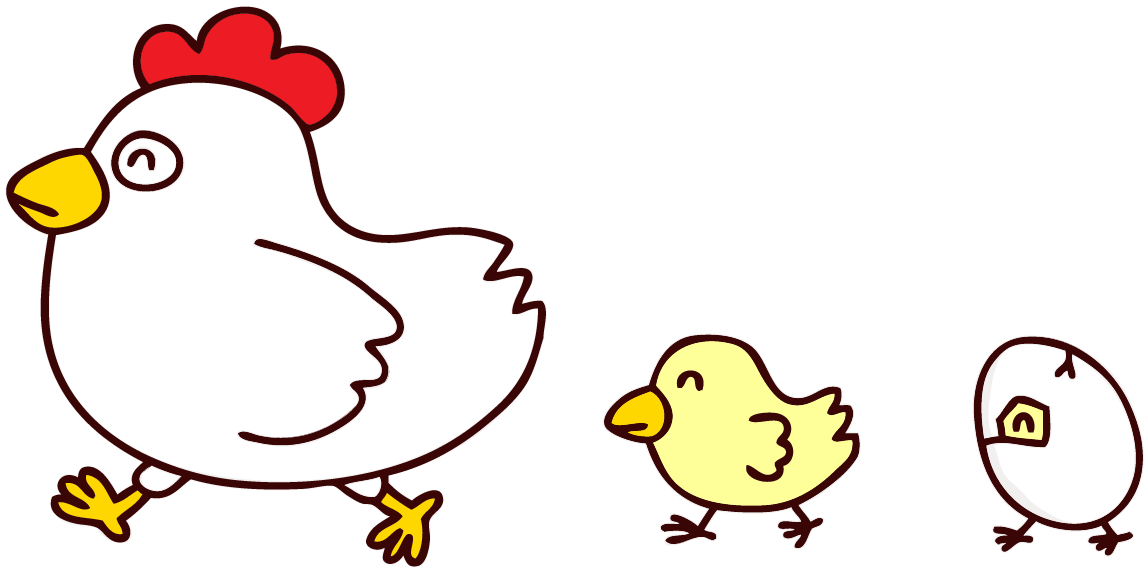 0
6
1
8
5
3
12
∞
4
2
7
5
8
0
6
Relax?
1
8
5
3
12
∞
4
2
7
5
8
0
6
Relax!
1
8
5
3
12
8
4
2
7
5
8
0
6
1
8
5
3
12
8
4
2
7
5
8
0
6
Relax?
1
8
5
3
12
8
4
2
7
5
8
0
6
No
1
8
5
3
12
8
4
2
7
5
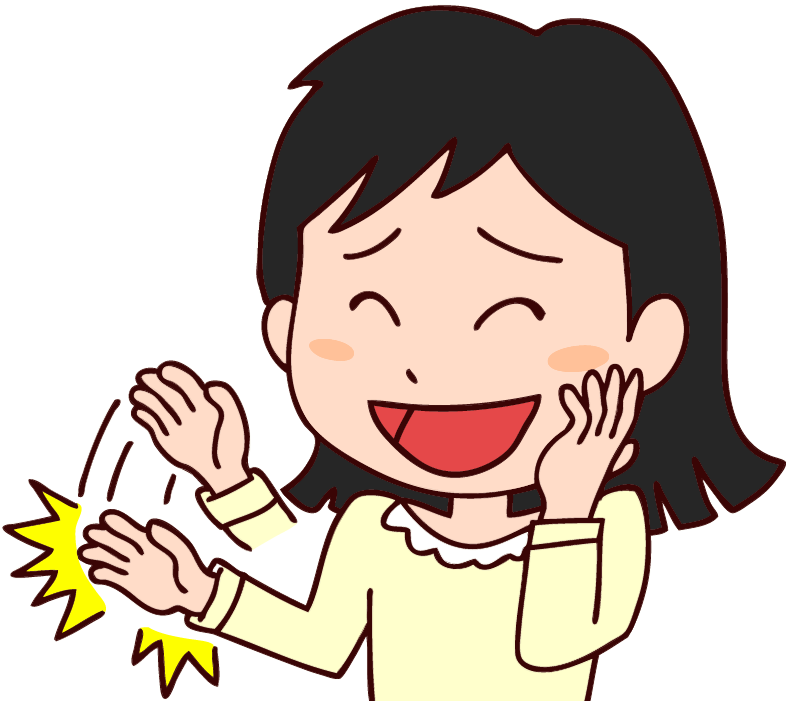 8
0
6
1
8
5
3
12
8
4
2
7
5
8
0
6
Relax?
1
8
5
3
12
8
4
2
7
5
8
0
6
No
1
8
5
3
12
8
4
2
7
5
8
0
6
1
8
5
3
12
8
4
2
7
5
8
0
6
1
8
5
3
12
8
4
2
7
5
8
0
6
1
8
5
3
12
8
4
2
7
5
8
0
6
1
8
5
3
12
8
4
2
7
5
8
0
6
1
8
5
3
12
8
4
2
7
5
8
0
6
1
8
5
3
12
8
4
2
7
5
8
0
6
Relax!
1
8
5
3
11
8
4
2
7
5
8
0
6
1
8
5
3
11
8
4
2
7
5
8
0
6
1
8
5
3
11
8
4
2
7
5
8
0
6
1
8
5
3
11
8
4
2
7
5
8
0
6
1
8
5
3
11
8
4
2
7
5
8
0
6
1
8
5
3
11
8
4
2
7
5
8
0
6
1
8
5
3
11
8
4
2
7
5
8
0
6
1
8
5
3
11
8
4
2
7
5
8
0
6
1
8
5
3
11
8
4
2
7
5
8
0
6
1
8
5
3
11
8
4
2
7
5
8
0
6
結束了嗎?
1
8
5
3
11
8
4
2
7
5
8
0
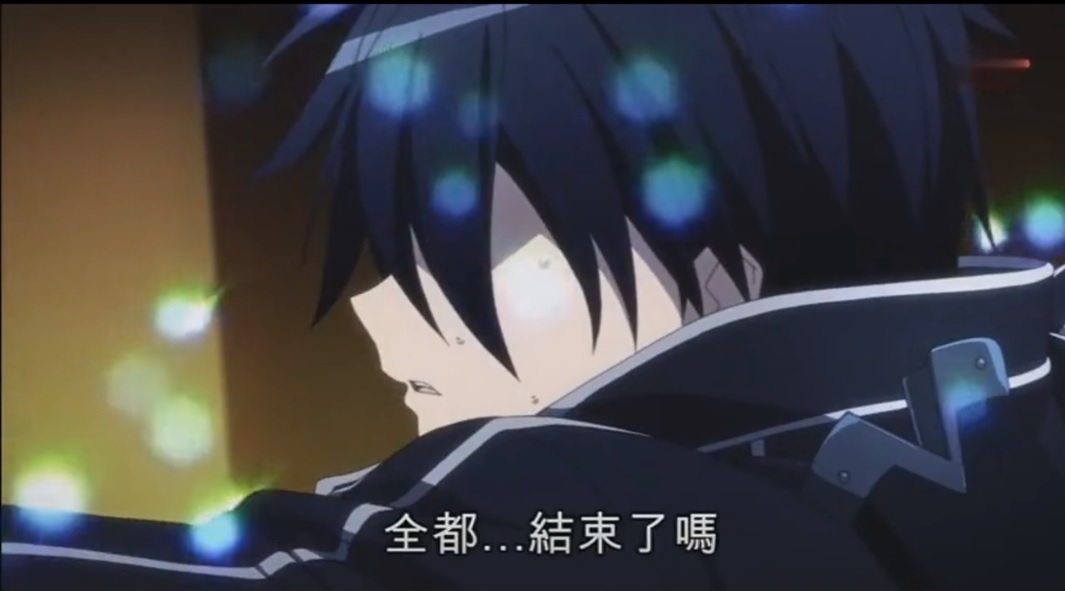 結束了嗎?
結束了。
可是
要怎麼判斷，每個點都得到最短路了?
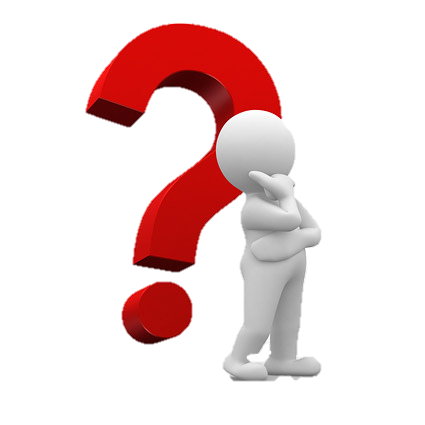 路就是一條直直的
所以
至多要做 |V| - 1 次的全部邊 relaxtion
剛剛的例子只做了 3 遍
自行證明吧
負權重邊
對每邊做至多 |V|−1 次 relaxation 後， 要是某邊還能 relaxation，
負權重邊
對每邊做至多 |V|−1 次 relaxation 後， 要是某邊還能 relaxation，就表示有負權重邊能使路徑成本一直降低。
Questions?
練習
UVa OJ 558 Wormholes
Outline
術語複習
Graph
Tree
最小生成樹
A* 搜尋法則
單源最短路徑
全點對最短路徑
A* search
評估函數
下一步到底該往哪走?
評估函數
下一步到底該往哪走? (透過轉移方程找可走鄰點)
評估函數
下一步到底該往哪走?

走下去，會更好嗎?
評估函數
下一步到底該往哪走?

走下去，會更好嗎?

好或不好，就是由評估函數決定
得自行設計
評估函數
g(n): 從起點到 n 點的成本
h(n): 從 n 點到終點的成本


f(n) = g(n) + h(n): 評估函數
例如
當求帶權重圖的單源最短路徑

g(n) = 從起點到 n 的最小成本
h(n) = 0

這個是， Dijkstra 演算法
例如
當求二維平面圖的單點到單點最短路徑

g(n) = 0
h(n) = n 點到終點的歐幾里得距離

這個是， Best-first search 演算法
不是 Breadth-first search
Outline
術語複習
Graph
Tree
最小生成樹
A* 搜尋法則
單源最短路徑
全點對最短路徑
All-Pairs Shortest Paths
APSP
問任意點到任意點的最小成本
樸素解
利用剛才教的 SSSP 演算法們

對每個點都設定為源點 (source)
樸素解
利用剛才教的 SSSP 演算法們

對每個點都設定為源點 (source) 

當然可以!
全點對最短路徑
Floyd-Warshall's Algorithm
Johnson's Algorithm
全點對最短路徑
Floyd-Warshall's Algorithm
Johnson's Algorithm
Floyd-Warshall's Algorithm
Floyd-Warshall 實作
int s[maxn][maxn];for (int i = 1; i <= N; i++)  for (int j = 1; j <= N; j++)    s[i][j] = G[i][j];
for (int k = 1; k <= N; k++)  for (int i = 1; i <= N; i++)    for (int j = 1; j <= N; j++)      s[i][j] = min(s[i][j], s[i][k] + s[k][j]);
狀態/轉移方程
狀態/轉移方程
狀態/轉移方程
邊界
練習
UVa OJ 125 Numbering Paths
全點對最短路徑
Floyd-Warshall's Algorithm
Johnson's Algorithm
Johnson's Algorithm
Johnson's Algorithm
利用剛才教的 SSSP 演算法們

對每個點都設定為源點 (source)
Johnson's Algorithm
利用剛才教的 SSSP 演算法們

對每個點都設定為源點 (source)

接著用 Dijkstra's Algorithm 跑則總複雜度為 O(|V||E|⋅log2|V|)
Johnson's Algorithm
但若圖有負權重邊
-1
8
5
-6
Johnson's Algorithm
但若圖有負權重邊
會破壞設計 Dijkstra's Algorithm 時用的無後效性
Johnson's Algorithm
但若圖有負權重邊
會破壞設計 Dijkstra's Algorithm 時用的無後效性

所以要想辦法把負權重邊給搞掉
Re:Weighting
顧名思義，就是把原本的權重改成新的權重
Reweighting
顧名思義，就是把原本的權重改成新的權重

更改方式為:
設一個新的點 x 連到所有點，邊權重為 0
-1
0
0
8
0
5
x
-6
0
Reweighting
顧名思義，就是把原本的權重改成新的權重

更改方式為:
設一個新的點 x 連到所有點，邊權重為 0
用 Bellman-Ford's Algo 計算 x 到任意點的最短路
-2
-1
0
-1
0
8
0
0
5
0
-6
0
-6
Reweighting
顧名思義，就是把原本的權重改成新的權重

更改方式為:
設一個新的點 x 連到所有點，邊權重為 0
用 Bellman-Ford's Algo 計算 x 到任意點的最短路
將所有邊權重改為 w'(u, v) = w(u, v) + δ(u) – δ(v)
w(u, v) 為 u 到 v 的邊權重，δ(u) 為 x 到 u 最短路
-2
-2
0
-1
9
0
10
0
0
-6
Johnson's Algorithm
將 reweight 做完後
就可直接用 Dijkstra's Algorithm 找 APSP 的解
Johnson's Algorithm
將 reweight 做完後
就可直接用 Dijkstra's Algorithm 找 APSP 的解


為甚麼可以？
難道權重改變後原本的最短路徑不會變動嗎？
Reweight lemma
Reweight lemma
Reweight lemma
Reweight lemma
Reweight lemma
Reweight lemma
故 reweighted 圖的任意點對最短路徑
與
原圖的任意點對最短路徑
是相同的
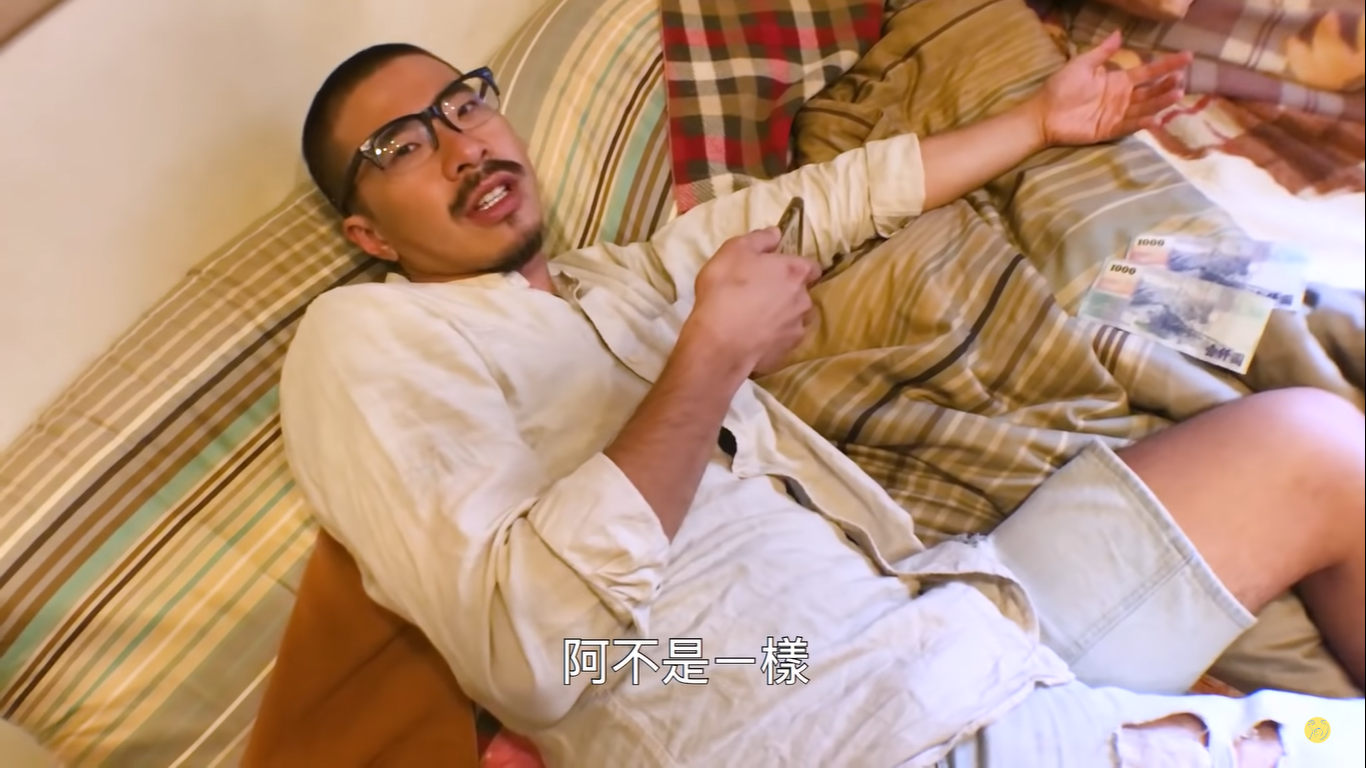 Johnson's Algorithm
將 reweight 做完後
就可直接用 Dijkstra's Algorithm 找 APSP 的解


接著將所有點對 (u, v) 最短路權重減去 (δ(u) – δ(v))
就得到原問題的解了。
Johnson's Algorithm
結合了 Bellman-ford 與 Dijkstra 的演算法

所以複雜度為兩個演算法複雜度相加
Questions?